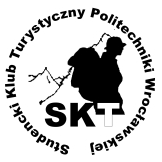 Podsumowanie rajdu
I Rajd „Unnamed”
Zebranie Walne
Studencki Klub Turystyczny Zebranie 15.05.2012
XXXIII Rajd Elektryka
Gościliśmy 500 osób
Wielkie podziękowania:Marcin DrozdowskiBeata KredencGosia MaciaśKarol KuklewskiMariusz ZiarnowskiAgata PiesiewiczKrzysztof JamrozowiczJarek KrysiakBartosz Brusiłowicz
Pomimo drobnych trudności było ok
WIELKIE DZIĘKI
I Wrocławski Festiwal Slajdów Podróżniczych
26 maja 2012
17:30, sala 312, A5
wstęp wolnyPotrzebne osoby do pomocy
I Rajd „Unnamed”
22-24 czerwca 2012 r, Hala Gorowa, Beskid Żywiecki
Propozycje
22-24 czerwca
Dwa noclegi
Warunki BARDZO MOCNO turystyczne ;)
100 miejsc w bacówce, namiotach bazy i SKTowych
Cena łączna ok. 30 zł
Dojazd z Wrocławia do SoliWyjazd 6:34 na miejscu 11:34, 1 przesiadka, 20 zł
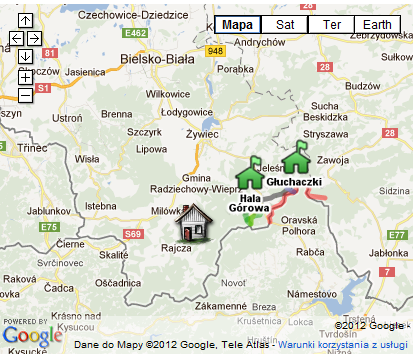 Zapisy:
29 i 30 maja, w godzinach 12-14, sala 609, D20
Najbliższe wyjazdy
Wiosenny Biwak25-27 maja 2012 r.
Góry Stołowe
Wpisowe: 10 zł
Kontakt: Marcin Drozdowskitel. 600 874 389email.  marcin.drozdowski@gmail.com
Spływ Kajakowy2 czerwca – 3 czerwca 2012 r.
Bierutów, nad Widawa
Wpisowe: 35 zł
Nocleg w namiotach w okolicach Chrząstawy
Namioty zapewnia SKT
Kontakt: Karol Kuklewskitel. 660 323 885Email. karolkuklewski@gmail.com
Obóz wspinaczkowy:
3-9 września
Janowice Wielkie, Sokoliki
Nocleg: Tabor pod Krzywą
250 zł wpisowego
3-4 dni zajęć w skałach
Przejazd, nocleg wliczone w wpisowe
Instruktorzy: z ścianki „ZERWA”
Kontakt:Jakub Lachowicz661 575 607jakub.lachowicz@gmail.com
Wasze propozycje?
Zmiany w klubie
Kwestia członkostwa
Postulujemy o wprowadzenie kart członkowskich
Karta byłaby ważna przez rok
Aktywnym członkom klubu karta byłaby przedłużana
Nieprzedłużenie ważności karty traktujemy jako rezygnację z członkostwa
Kwestia członkostwa
Osoby, które utraciły status członka automatycznie stają się sympatykami Klubu
Od osób stających się członkami po raz pierwszy oczekujemy pół roku stażu jako sympatyk
Dokument potwierdzający członkostwo w klubie 
Karta rabatowa w współpracujących firmach
Proponowane zmiany w statucie
Proponowane zmiany wchodzą w życie z dniem 1 stycznia 2013

Jest:
Art. 5, punkt 11: „Członkostwo w Studenckim Klubie Turystycznym Politechniki Wrocławskiej ustaje na skutek:Rezygnacji członka złożonej w formie pisemnej.Skreślenia z listy członków przez Walne Zgromadzenie lub Opiekuna Studenckiego Klubu Turystycznego Politechniki Wrocławskiej.Niezastosowanie się do odrębnych regulaminów poszczególnych sekcji należących do Studenckiego Klubu Turystycznego Politechniki Wrocławskiej.”

Propozycja:Dodanie pod punktu:„Braku aktywności członkowskiej przez okres jednego roku akademickiego. Brak aktywność stwierdza się na podstawie wygaśnięcia karty członkowskiej. Decyzje w tej sprawie podejmuje zarząd klubu”
Proponowane zmiany w statucie
Dodanie do artykułu 5:
Dokumentem potwierdzającym pełno prawne członkostwo w klubie jest karta członkowska
Karty członkowskie są przedłużane na I walnym zebraniu w danym roku akademickim
Ważność karty członkowskiej określa naklejka hologramowa umieszczona na jej rewersie
Od osób składających deklarację członkowską po raz pierwszy, wymaga się pół roku stażu w charakterze sympatyka. Decyzję o rezygnacji z tego wymogu w uzasadnionych wypadkach podejmuje zarząd klubu.
A potem zapraszamy chętnych do dziekanatu ;)
Pytania, uwagi, wolne wnioski?
Dziękuję za uwagę